ERCOT Frequency Events
May 2024

ERCOT
Operations Planning

PDCWG | June 19, 2024
5/12/2024 2:51:17(FME)
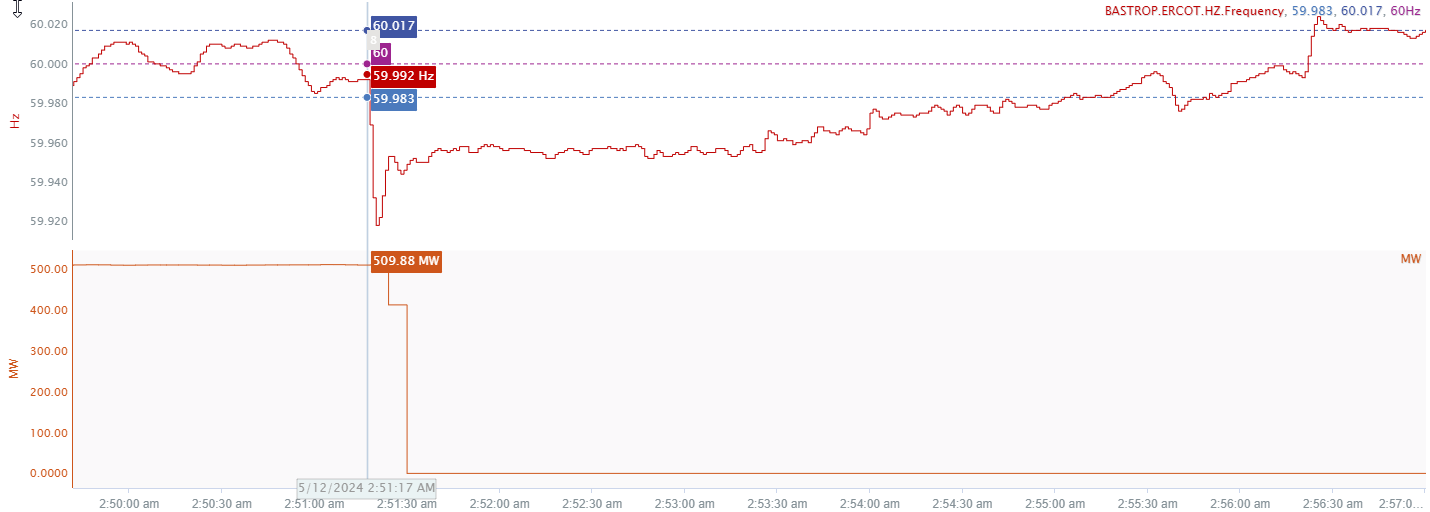 2
[Speaker Notes: The unit tripped offline while carrying approximately 510 MW

Starting Frequency: 59.992 Hz
Minimum Frequency: 59.918 Hz
A-C Time : 3 seconds
Recovery Time(back to deadband): 3 minutes 43 seconds
ECRS Released: 0 MW
Trip Reason:  Differential expansion and vibration

Contextual Information: A total of 194 MW of regulation Up was deployed during the event]
5/12/2024 3:44:12 (Non-FME)
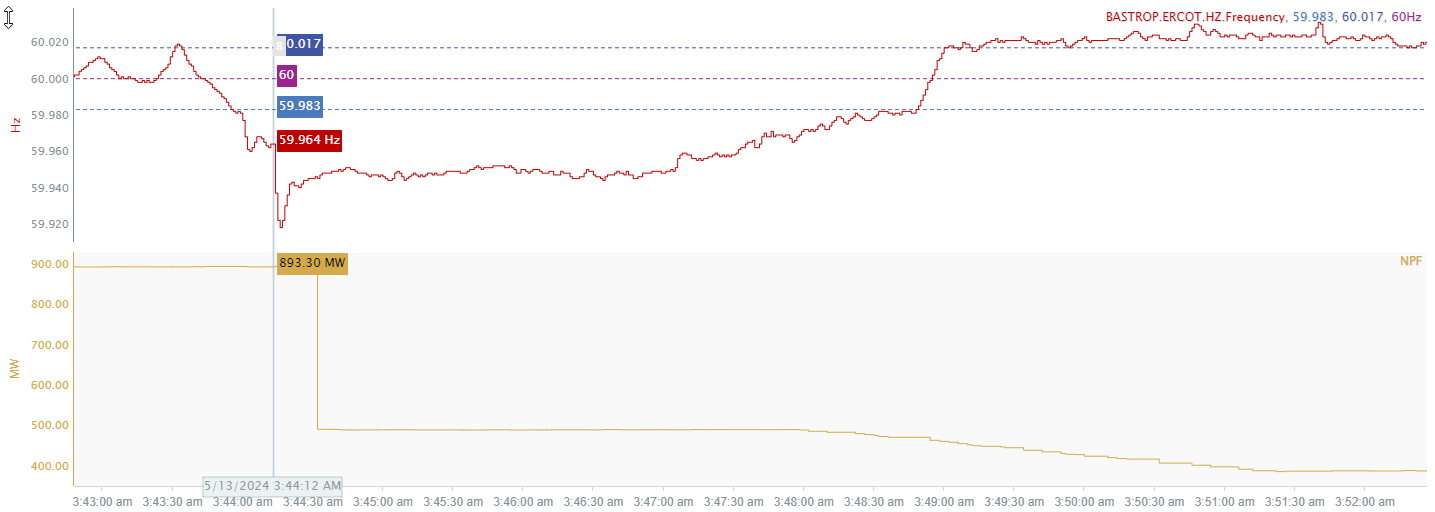 3
[Speaker Notes: The CC experienced partial trip for loss of approximately 405 MW 

Starting Frequency: 59.964 Hz
Minimum Frequency: 59.918 Hz
A-C Time : 3 seconds
Recovery Time(back to deadband): 4 minutes 33 seconds
ECRS Released: 0 MW
Trip Reason:  Unknown

Contextual Information: A total of 200 MW of regulation up was deployed and SCED manual offset of 300 MW was applied during the event.]
5/22/2024 18:36:12 (Non-FME)
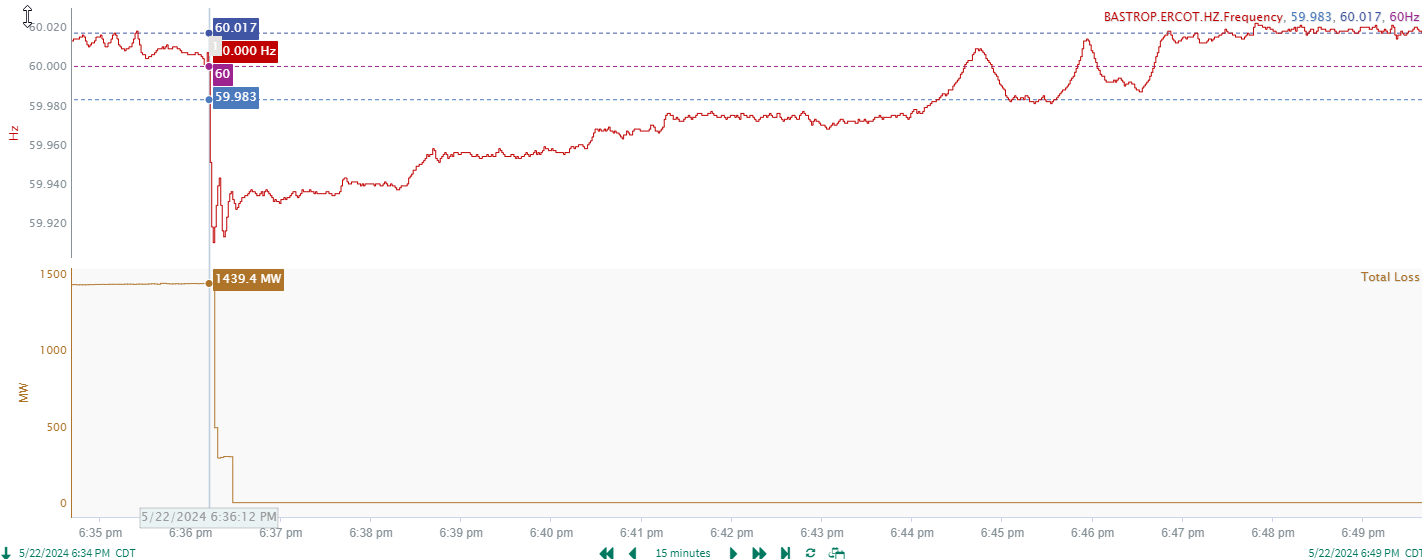 4
[Speaker Notes: Two CC trains tripped offline for combined loss of approximately 1439 MW

Starting Frequency: 60.00 Hz
Minimum Frequency: 59.910 Hz
A-C Time : 3 seconds
Recovery Time(back to deadband): 9 minutes 00 seconds
ECRS Released: 0 MW
Trip Reason:  Feed water and tube leak issue

Contextual Information: A total of 461 MW of regulation up was deployed and SCED offset of 350 MW was applied during the event.

No Selection Reason: Approximately 400 MW of price sensitive load tripped.]
Questions?
Thank you!